Chapter 8Build Execution into Strategy
Jacqueline Torres
Carly Pyle
Olivia Garcia
Gabriel Flores
Gabriella Cabello
Chapter Introduction
Strategy is most successful when everyone is involved from front to top line 
Everyone in company must align with strategy and support it 
Organizational hurdles to strategy execution 
Company needs to invoke the most fundamental base of action: attitudes and behaviors of people in company 
Culture of trust and commitment or else implementation can be hindered
Risk in Strategy
Blue Ocean Concern-Trepidation 
The more people are removed from the top and less involved with strategy, the more trepidation builds 
6th principle of Blue Ocean Strategy- Build people’s trust & commitment 
More for Blue Ocean- Execution requires significant change 
Companies must go up and beyond usual suspects and reach fair processes  
Distinguishes blue ocean strategic moves
Poor Process Can Ruin Strategy Execution
Example: Lubber
Global Leader in supplying water based liquid coolants for metalworking companies 
Tested on production machines before purchasing, decision resting on fuzzy logic
Result is machine downtime and sampling costs 
Developed expert system that cut the failure rate in selecting coolants to less than 10% from an industry average of 50% - sales process was dramatically simplified
Poor Process Can Ruin Strategy Execution
Strategy was doomed because sales force fought it 
Felt like their job was threatened by the new technology- weren't engaged in the process
Sales did not take off because sales team was expressing doubts about system to customer
Forced to pull from expert system
The Power of Fair Process
Originated by John W. Thibaut and Laurens Walker in the mid-1970s
Focusing their attention on legal settings, they sought to understand what makes people trust a legal system so that the will comply with laws without being coerced
They found that people care just as much about the justice of the process of a strategy as they do about the outcome 
Fair process is a managerial expression of procedural justice theory
[Speaker Notes: They created procedural justice by combining psychology of justice with the study of process]
How Fair Process Affects People’s Attitudes and Behavior
The Three E Principles of Fair Process
All three principles lead to the judgment of fair process 
Engagement
Explanation 
Expectation Clarity
[Speaker Notes: Lead to the judgment of fair process]
Engagement
Involving individuals in the strategic decisions that affect them by asking for their input and allowing them to refute the merits of one another’s ideas and assumptions 
Engagement communicates management's respect for individuals and their ideas
Explanation
Everyone involved and affected should understand why final strategic decisions are made as they are
Allows employees to trust managers intentions even if their own ideas have been rejected
Serves as a powerful feedback loop that enhances learning
Expectation Clarity
Requires that after strategy is set, mangers state clearly the new rules of the game 
Employees should understand what standards they will be judged by and the penalties for failure 
The understanding of goals is more important than new goals, expectations, and responsibilities
A Tale of Two Plants
The 3 E’s principles in a real life example
Elco – elevator systems manufacturer
Set out to offers buyers a leap in value while lowering its costs to stimulate new demand and break from the competition
Company realized that it needed to replace its batch-manufacturing system with a cellular approach that would allow self-directed teams to achieve superior performance
A Tale of Two Plants
Principle Strategy
Begin implementing change at Chester, then roll over to High Park
Chester had ideal employees and no union, unlike High Park
Expected Chester’s success to provide momentum for change at High Park
A Tale of Two Plants
However the opposite occurred
Management at Chester violated the three E’s, unlike High Park
High Park is more successful than Chester
Chester Plant vs. High Park plant
Chester
High Park
Failed to Engage Employees
Consulting firm ordered not to disturb employees
Failed to Explain
Employees were not explained why new system was being implemented
Failed to clarify Expectations
Did not elaborate on how new system worked, and what employees jobs were
Engaged Employees
Introduced consultants to employees, held company meetings.
Explained why new process was being implemented
Clearly stated employee Expectations in new system
Why does fair process matter?
Emotional Recognition
People seek recognition of their value 
Intellectual Recognition 
People seek that their ideas are sought out after and given thoughtful reflection, and that others think enough of their intelligence to explain their thinking to them
[Speaker Notes: Why does fair process matter? When think about fair process what is involved in it? Essentially there are tow concepts to think about when directing the fair process to our employees. Let’s think about emotions for a quick second. Why should our feelings matter in a working environment? Let’s add on Intellectual capacities. Why should that matter in a working environment when there are top executives that can do the work for you? Well everything’s tied together. People see emotional recognition in their employment because they want to feel like they are being accepted. They want to be treated based on their true value. People want to feel like they are human beings not just seen as labor or human resources.]
Intellectual and Emotional Recognition Theory
Fair process links both intellectual and emotional recognition proving that there is eagerness to trust and cherish the individual as well as a deep-seated confidence in the individual’s knowledge, talents, and expertise.
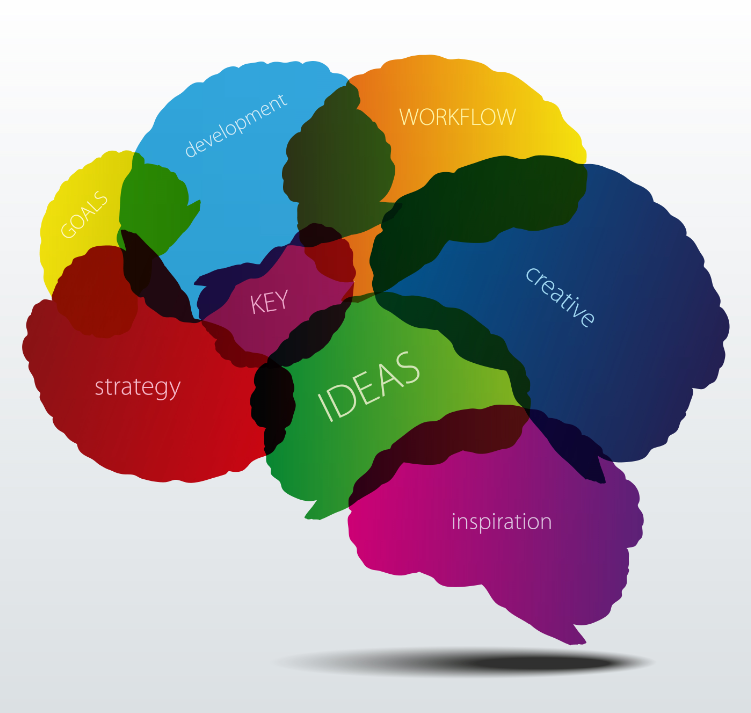 The Execution Consequences of the Presence and absence of Fair Process in Strategy Making
Fair Process and Blue Ocean Strategy
Intangible capital-commitment, trust and voluntary cooperation 
They make the company stand apart in the speed, quality, and consistency of their execution and to implement strategic shifts fast  low cost
People tend to be committed to  support the resulting strategy even when it is viewed as not favorable